CHÀO MỪNG CÁC EM ĐẾN VỚI TIẾT HỌC!
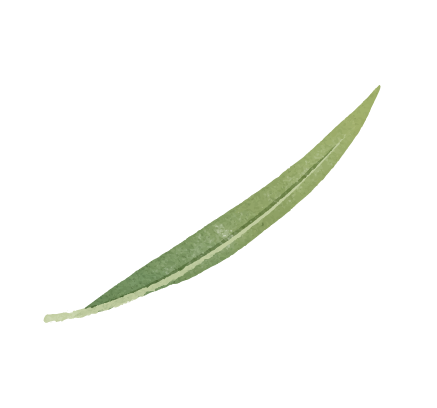 KHỞI ĐỘNG
Thái Bình Dương và Đại Tây Dương bao phủ khoảng bao nhiêu phần bề mặt Trái Đất? Thái Bình Dương bao phủ nhiều hơn Đại Tây Dương bao nhiêu phần bề mặt Trái Đất?
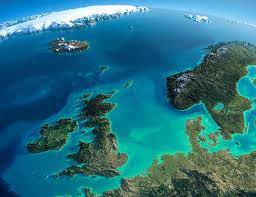 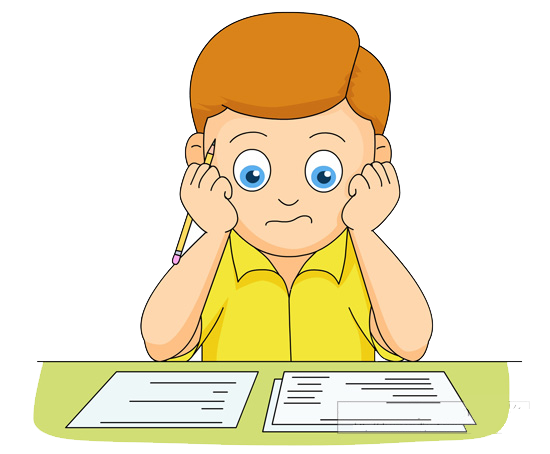 Tiết 105: PHÉP CỘNG, PHÉP TRỪ PHÂN SỐ
I
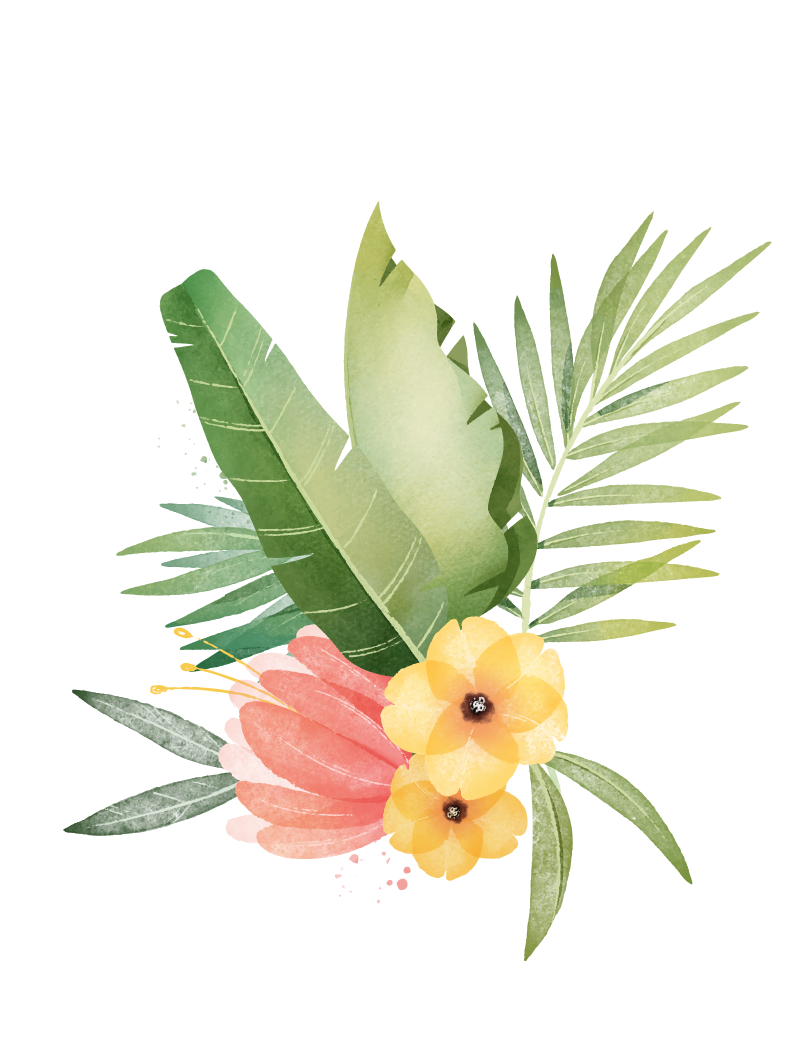 PHÉP CỘNG PHÂN SỐ
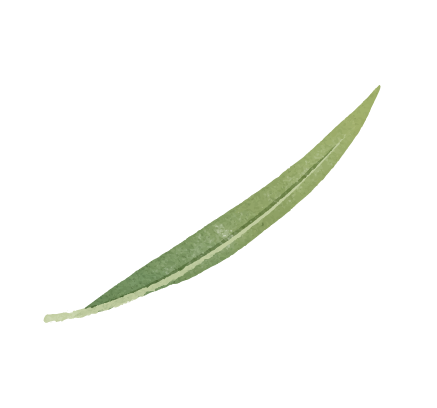 1. Quy tắc cộng hai phân số
Thực hiện cộng hai phân số sau:
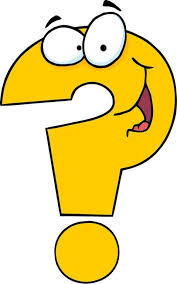 Em hãy nhắc lại quy tắc cộng hai phân số cùng mẫu đã học ở tiểu học?
Giải:
Quy tắc cộng hai phân số cùng mẫu
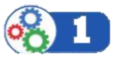 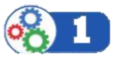 Quy tắc cộng hai phân số không cùng mẫu
Muốn cộng hai phân số không cùng mẫu, ta quy đồng mẫu những phân số đó rồi cộng các tử và giữ nguyên mẫu chung.
Tính:
Luyện tập 1.
Giải:
2. Tính chất của phép cộng phân số
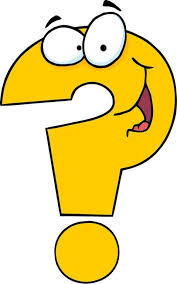 Hãy nêu các tính chất của phép cộng số tự nhiên.
Giống như phép cộng số tự nhiên, phép cộng phân số cũng có các tính chất giao hoán, kết hợp, cộng với số 0.
a) Tính chất giao hoán:
b) Tính chất kết hợp:
c) Cộng với số 0
Luyện tập 2.
Tính một  cách hợp lí:
Giải:
HƯỚNG DẪN VỀ NHÀ
Hoàn thành bài tập còn lại trong SGK
Làm bài 1,2 tự luận đề cương toán 
Đọc tiếp mục II Phép trừ Phân số